2.lektion: Socialisationsprocessen – hvorfor er vi mennesker, som vi er? - II
2.Lektion i undervisningsforløbet ”Identitet i forandring”, baseret på kapitel 3 i Luk Samfundet Op! af Brøndum og Hansen, Columbus 2010
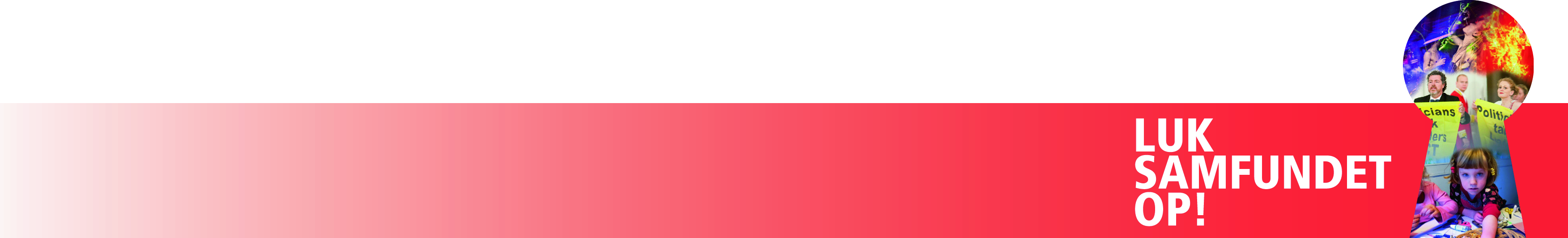 2.lektion: Socialisationsprocessen – hvorfor er vi mennesker, som vi er? - II
Lektie til 2.lektion:”Genopdagelse - Familien vender stærkt tilbage”, af Per Schultz Jørgensen, Politiken 3.3.2008 (artiklen kan hentes på www.infomedia.dk) og s.36-43 i Luk samfundet op! af Brøndum og Hansen, Columbus 2010
Dagsorden og arbejdsformer
Fælles øvelse: Undersøg jeres klasse
Gruppeøvelse: 
Fælles opsamling:
Gruppeøvelse: Fokusgruppeinterview - del I
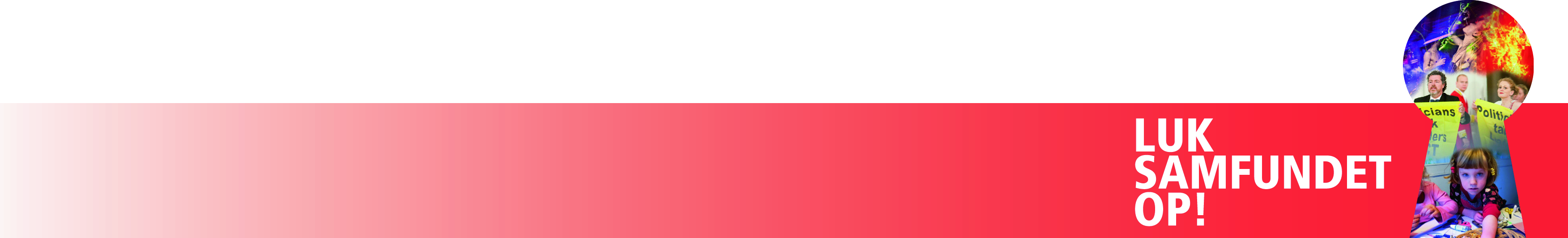 Øvelse
Fælles øvelse - Undersøg jeres klasse! (6 min)
Lav en lille undersøgelse i jeres klasse af, hvor mange der er skilsmissebørn.
Undersøg i klassen hvor mange forskellige familieformer der er.
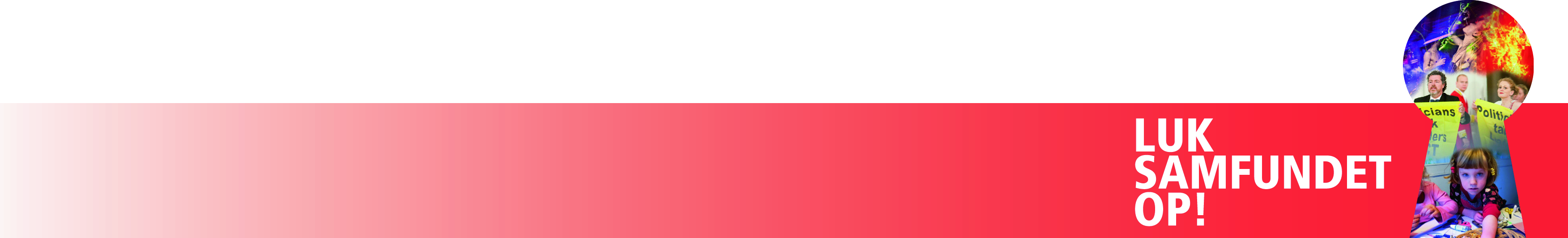 Øvelse
Gruppeøvelser - grupper a 3 personer (12 min): 
Diskuter om det har betydning, at den sekundære socialisation har fået langt større indflydelse på barnets socialisation i dagens samfund. I skal i den forbindelse bruge tekstboks 3.2 s.41-42 i Luk Samfundet Op! omhandlende dobbeltsocialisation

Diskuter på baggrund af artiklen ”Genopdagelse - Familien vender stærkt tilbage”, af Per Schultz Jørgensen, Politiken 3.3.2008 (artiklen kan hentes på www.infomedia.dk ) om Schultz Jørgensen fortsat har ret i sin hypotese om, at familien er ved at blive genopdaget i det danske samfund. For at kunne vurdere dette, kan I bl.a. bruge tabel 2.9 og figur 2.3 s.8 fra Samfundsstatistik 2010 som sammenligningsgrundlag. (begge tabeller er sat ind i dette Power Point som henholdsvis slide 23 & 24. Diskuter, hvordan de mange skilsmisser i det senmoderne samfund kan forklares. HUSK (tabellerne skal indgå i gruppens forklaring i den fælles opsamling)
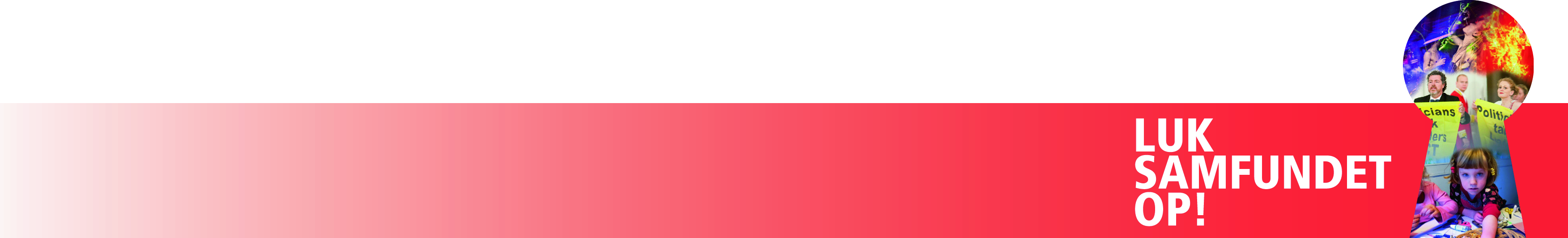 Tabel 9.2: Vielser og skilsmisser i Danmark fra 1975-2009 (Samfundsstatistik 2010 s.8)
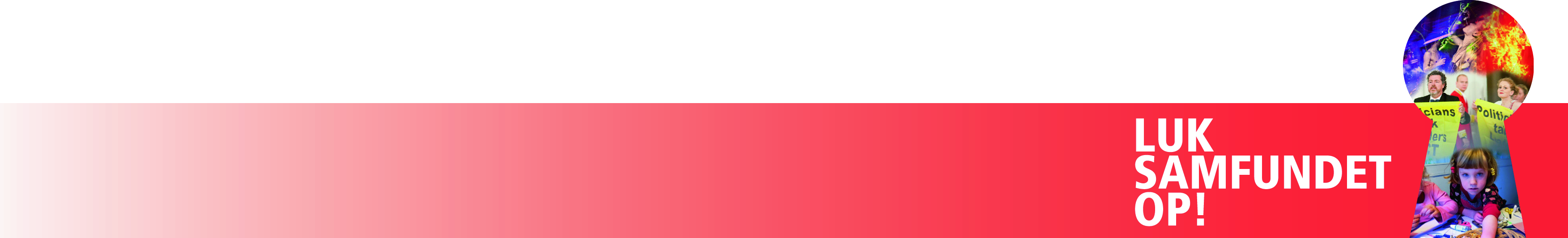 Figur 9.3: Ægteskaber opløst ved skilsmisse i det danske samfund (Samfundsstatistik 2010 s.8) ”Hvordan gik det egentligt, det lykkelige par der indgik ægteskab i 1950, 1960, 1970, 1980, 1990 eller 2000. Figuren viser hvor stor en del af ægteskaberne, der er opløst ved skilsmisse efter et antal år. Ægteskaber opløst ved dødsfald indgår ikke i figuren
Fælles opsamling (6 min.)
Grupperne præsenterer de konklusioner de er nået frem til.

Brugen af de to tabeller er tydelig i gruppernes forklaringer.
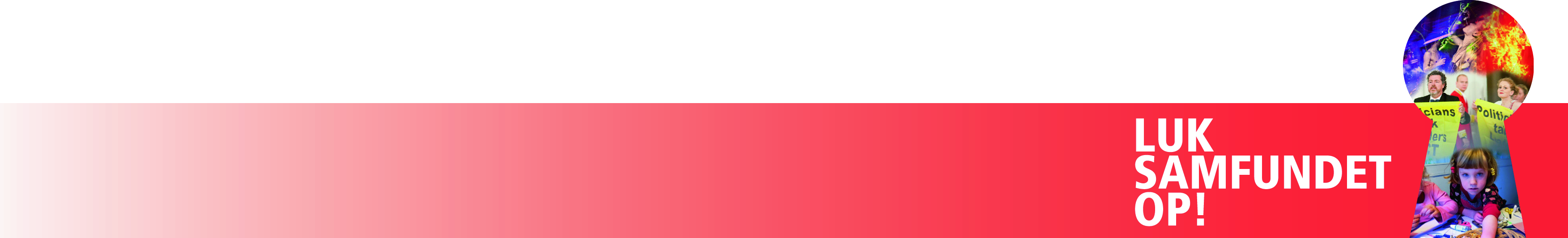 Øvelse – etape 1
Gruppeøvelse: Fokusgruppeinterview del 1 (30 min)
Læreren inddeler klassen i et lige antal grupper på ca. 5-6 personer pr. gruppe. (godt hvis dette er gjort på forhånd)
Grupperne udarbejder et mindmap over, hvad der kendetegner unge i dag. 
Grupperne udvælger det emne, som de finder mest interessant vedr. unge i dag og samtidig mest realistisk at undersøge i et fokusgruppeinterview.
Læreren godkender gruppernes emner og coacher grupperne – jf. pkt. 5 - i deres arbejde med at lave 
En indledning der afgrænser emnet
Præcise, konkrete og udfordrende spørgsmål 
En plan B, hvis emnet ikke er holdbart eller spørgsmålene er tilstrækkelige.
 
Grupperne udarbejder de spørgsmål til emnet, der skal være grundlag for en diskussion i ca.10 minutter i en gruppe af unge på 5-6 stk. 
Grupperne udvælger en ordstyrer, en spørgsmålsstiller og 2-3 referenter. De varetager følgende opgaver under fokusgruppeinterviewet:
Ordstyreren: holder øje med tiden (10 min.), laver talerlister og sørger for, at diskussionen ikke løber løbsk
Spørgsmålsstilleren: Læser de introducerende spørgsmål op, og er klar med yderligere spørgsmål, hvis det er nødvendigt.
Referenterne: Forsøger hver især at lave et fyldigt referat af interviewet.
 Læreren sammensætter nu grupperne, så to efterfølgende fokusgruppeinterviews ikke omhandler det samme emner omkring unge.
 Første runde fokusgruppeinterview (10 min)